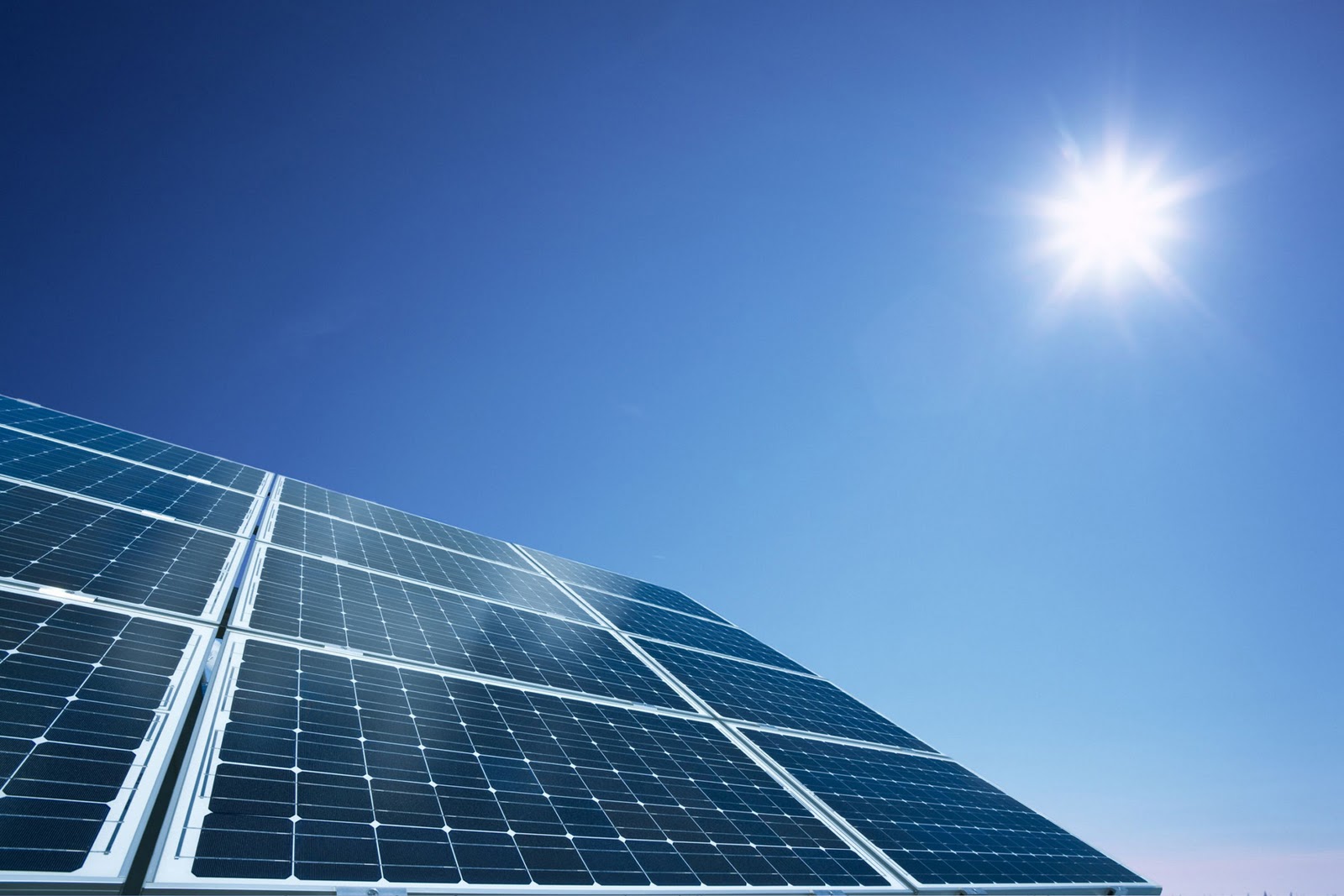 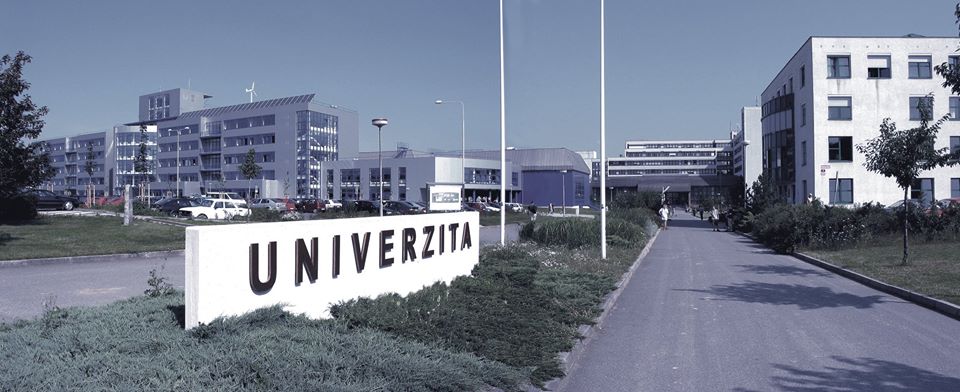 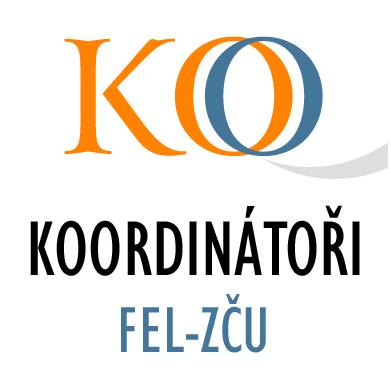 3. Ročníkový pohovor
Koordinátoři
Fakulty elektrotechnické Západočeské univerzity
Co nás dnes čeká
VSP / Výpočet
Mezní termín pro kredity
Mezní termíny ostatní
Prospěchové stipendium
Index
Volby do AS
Rektorské volno
Děkanský soudek 2013
Vážený studijní průměr (VSP)
Vážený studijní průměr (VSP)
KTE/PPEL	6 kreditů	výborný
KMA/M1E	6 kreditů	chvalitebný
KTE/UE	5 kreditů	chvalitebný
KEV/+TD	3 kredity		výborný
Mezní termín pro získání 18 kreditů
21. 2. 2014 – Nutno získat alespoň 18 kreditů
Následek nedosažení?
Ukončení studia!!!
Ostatní mezní termíny
Pro získání zápočtů 
29. 8. 2014
Pro vykonání opravné zkoušky
29. 8. 2014
Do zapsání některých předmětů
3. 2. – 14. 2. 2014
Zkouškové období ZS
2.1. – 7.2. 2014
Prospěchové stipendium
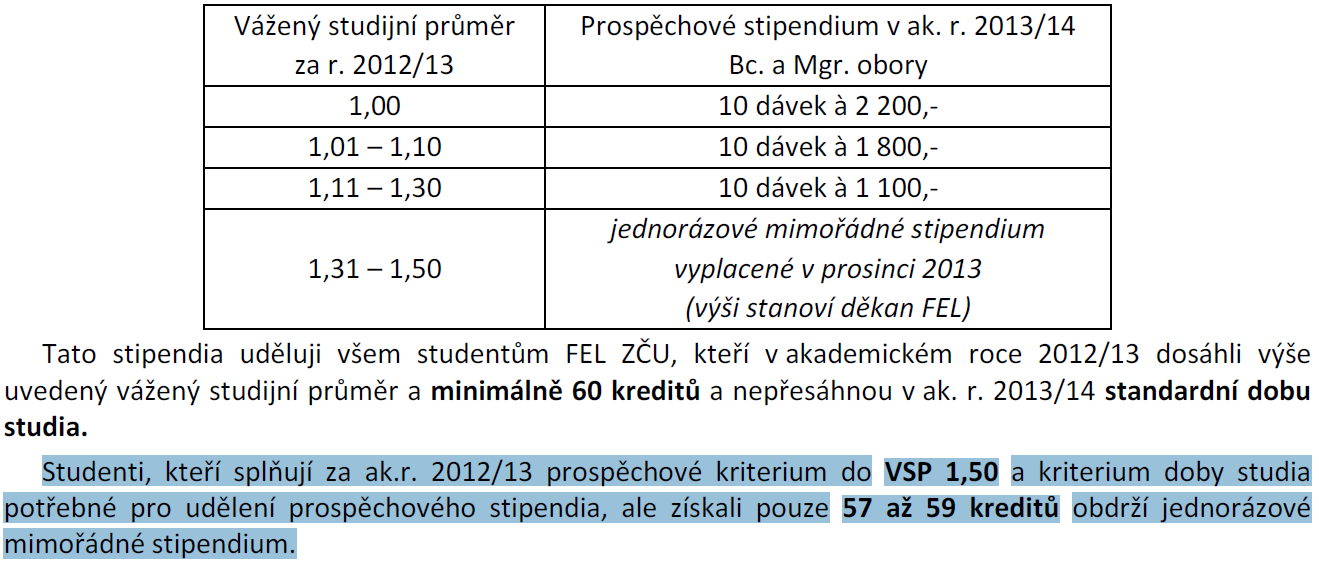 Prospěchové stipendium
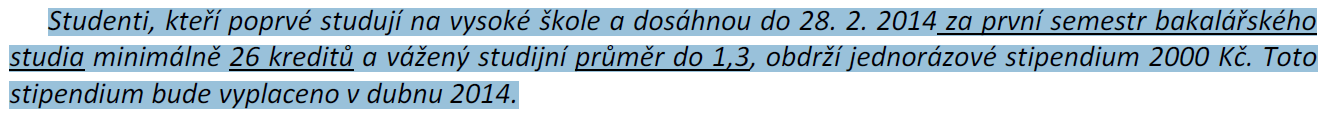 Ostatní stipendia
Ubytovací stipendium ( doporučujeme využít! )
viz http://portal.zcu.cz
Mimořádné stipendium na základě žádosti k děkanovi
studijní oddělení, studijní referentka
Index
Neškrtat
Nic nevpisovat
Netrhat
Nezašpinit
Platný průkaz
Chránit a nezneužít!
Volby do AS
Co je to AS?
FEL
Dění fakulty, rozhodování  o rozpočtu,, studijní programech FEL atd.
ZČU
Jako AS FEL, jen v celouniverzitním měřítku
Kdy?
5. 11. – 6. 11. 2013 
Kde? 
Ve vestibulu EP 
Koho volit?
NÁS! (Václav Mužík, David Brych)
Rektorské volno 6. 11. 2013
Od 12:00 volno
Zrušena veškerá výuka od 12:00
Proč?
Kvůli zasedání Vědecké rady ZČU
Každoroční volno (většinou první týden v listopadu)
Děkanský soudek 2013 – aktuální stav organizace
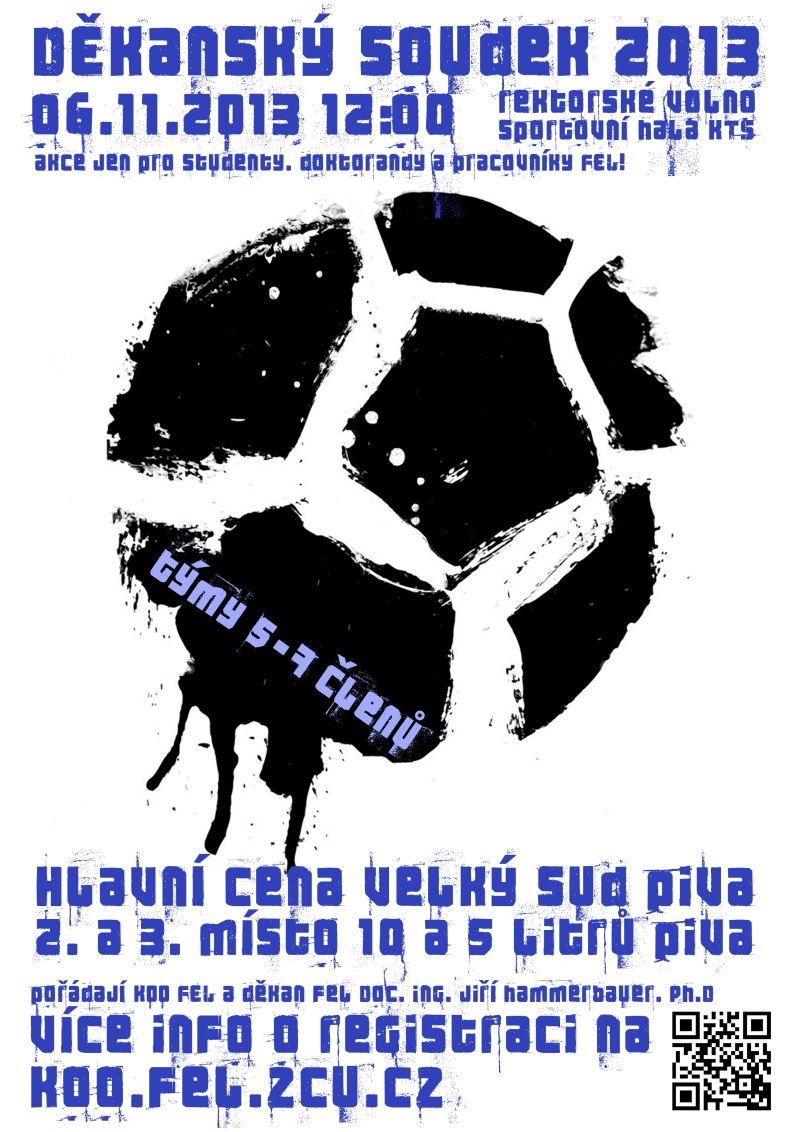 6.11:2013 od 12:00 hala KTS
Týmy 5-7 členů (jen studenti, doktorandi a zaměstnanci FEL)
Hlavní cena 50 litrů piva (10 a 5 litrů 2. a 3. místo)
Registrace na koo@fel.zcu.cz

Změny – audio vybavení
Možná… ROZTLESKÁVAČKY (možná)
Stav obsazenosti 11/12 týmů
Příští RP (za dva týdny)
Společná akce s oddělením mezinárodních vztahů ZČU. Účast doporučujeme. Prosíme rozšiřte!
VAŠE DOTAZY
DĚKUJEME ZA POZORNOST
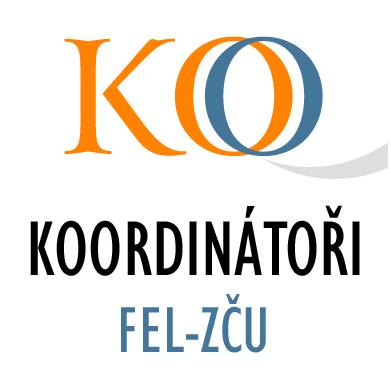